Dependencies & Forwarding
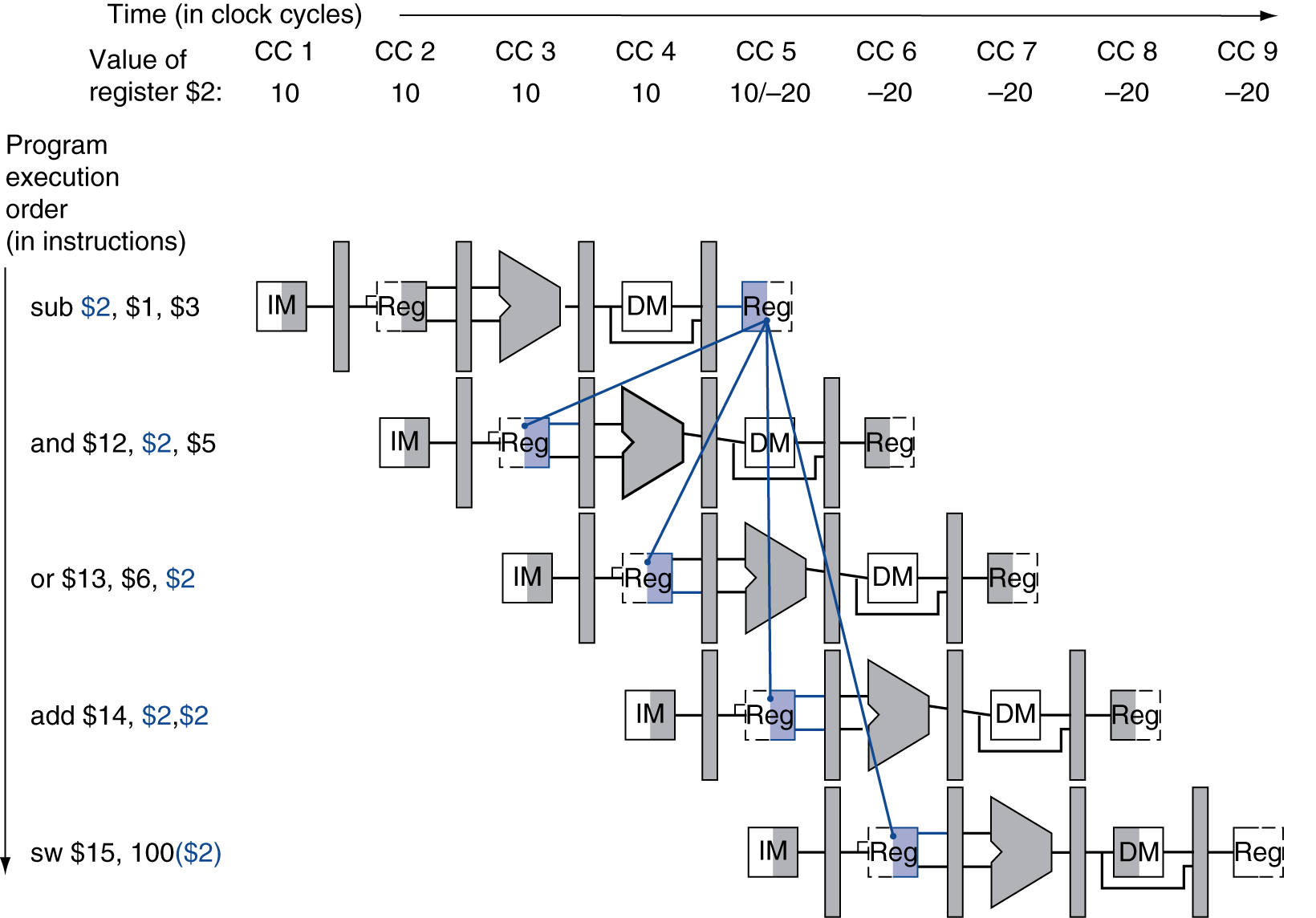 Chapter 4 — The Processor — 1
Forwarding Paths
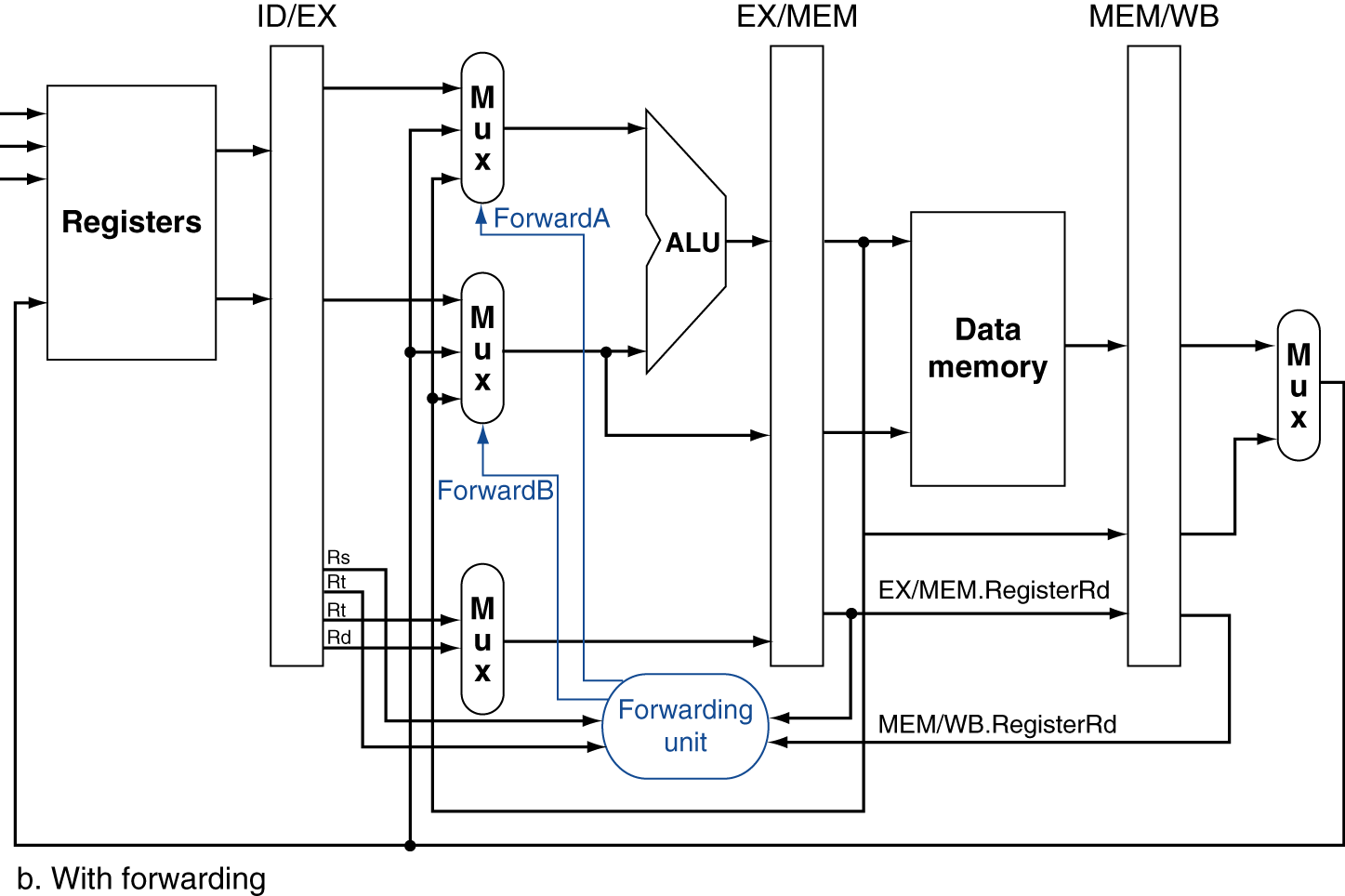 Chapter 4 — The Processor — 2
Datapath with Forwarding
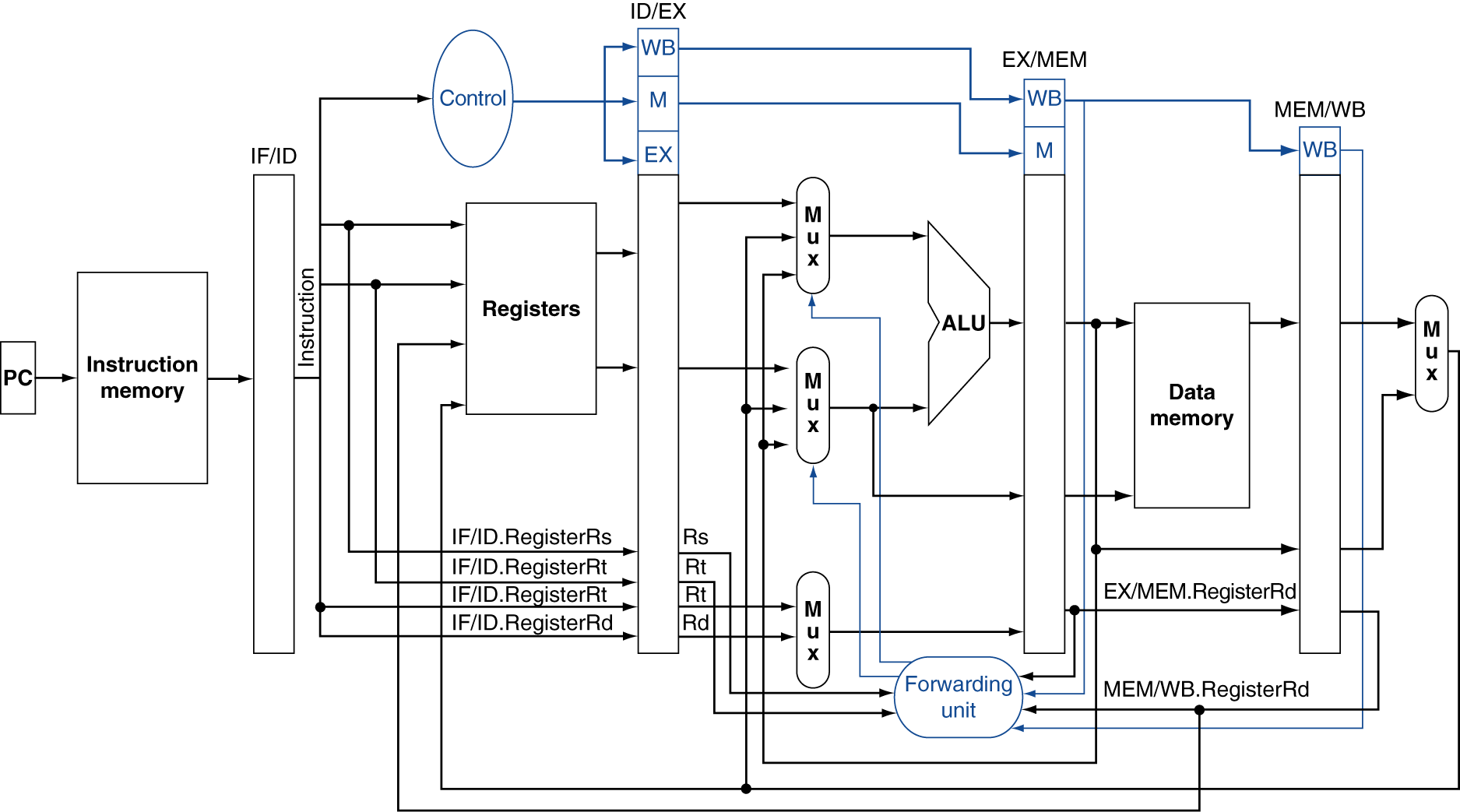 Chapter 4 — The Processor — 3
Load-Use Data Hazard
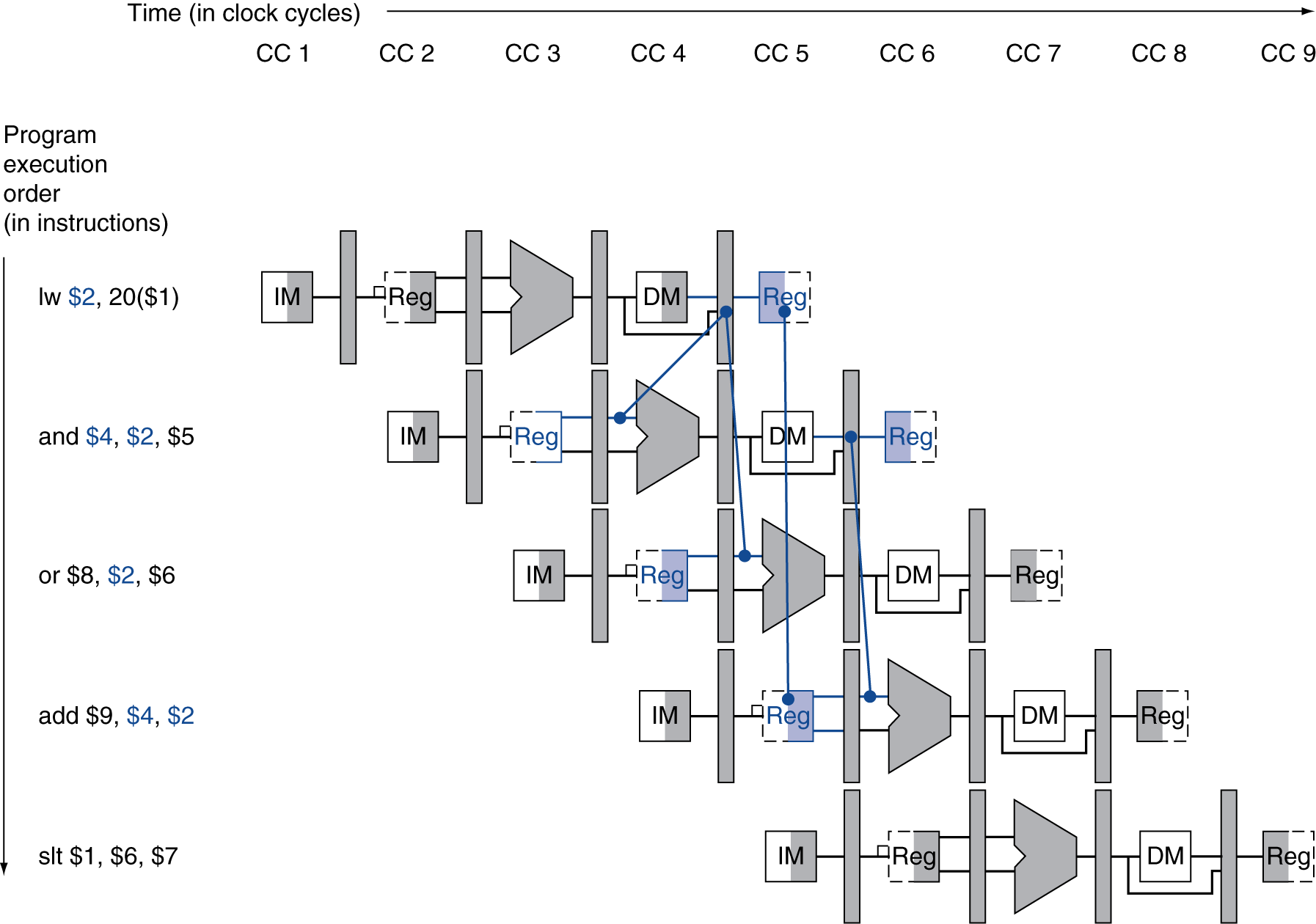 Need to stall for one cycle
Chapter 4 — The Processor — 4
How to Stall the Pipeline
Force control values in ID/EX registerto 0
EX, MEM and WB do nop (no-operation)
Prevent update of PC and IF/ID register
Using instruction is decoded again
Following instruction is fetched again
1-cycle stall allows MEM to read data for lw
Can subsequently forward to EX stage
Chapter 4 — The Processor — 5
Stall/Bubble in the Pipeline
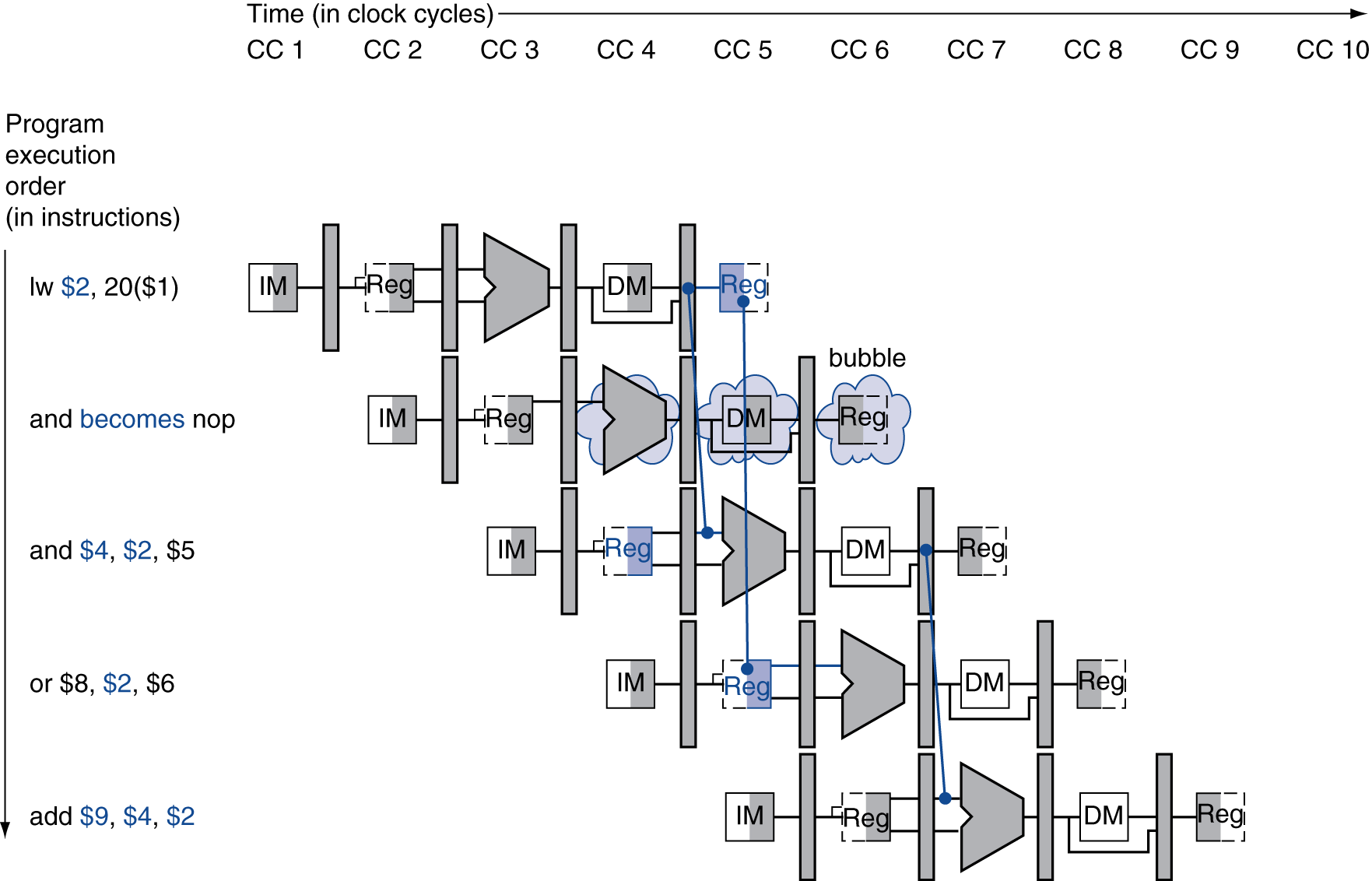 Stall inserted here
Chapter 4 — The Processor — 6
Datapath with Hazard Detection
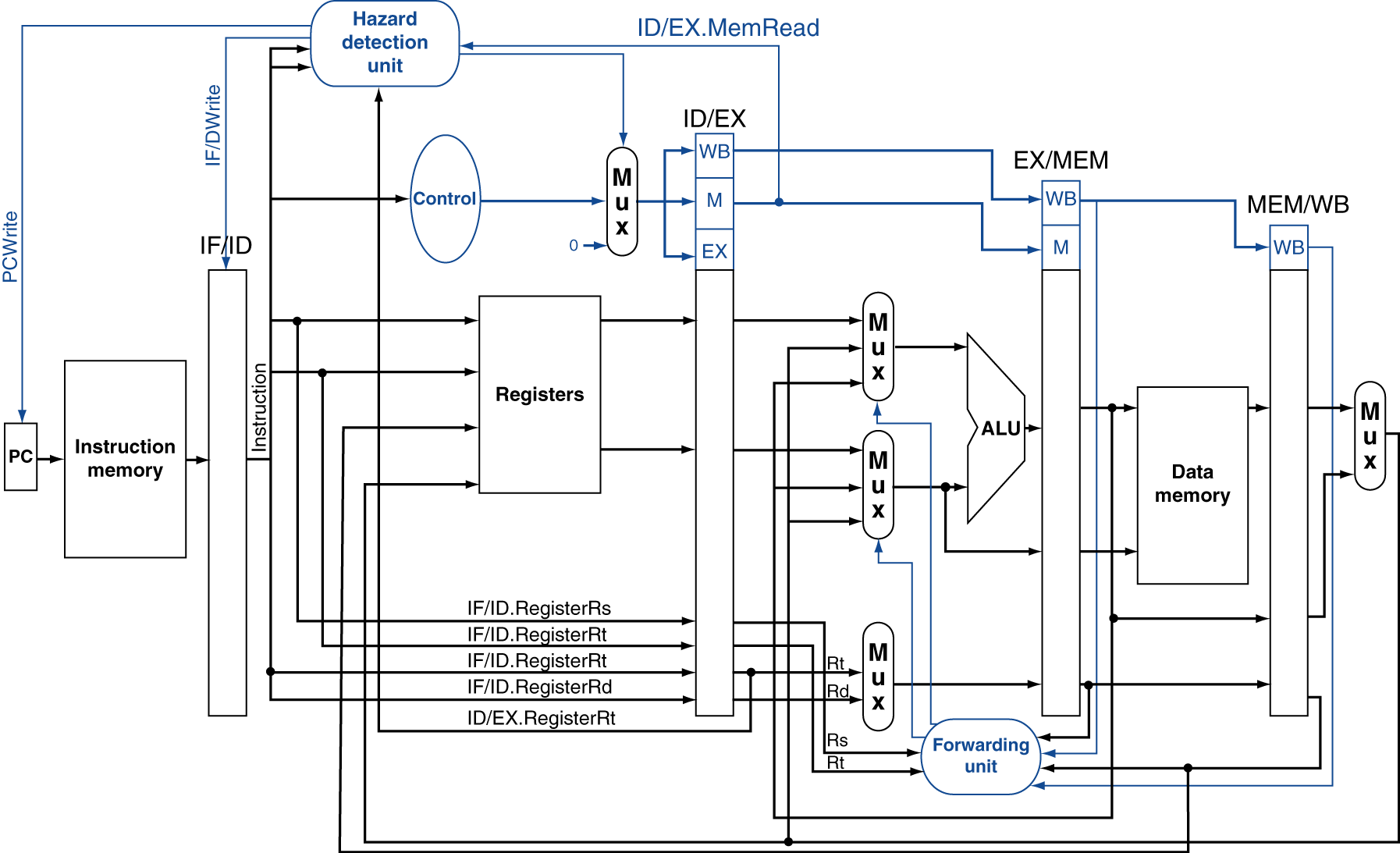 Chapter 4 — The Processor — 7
Pipeline with Exceptions
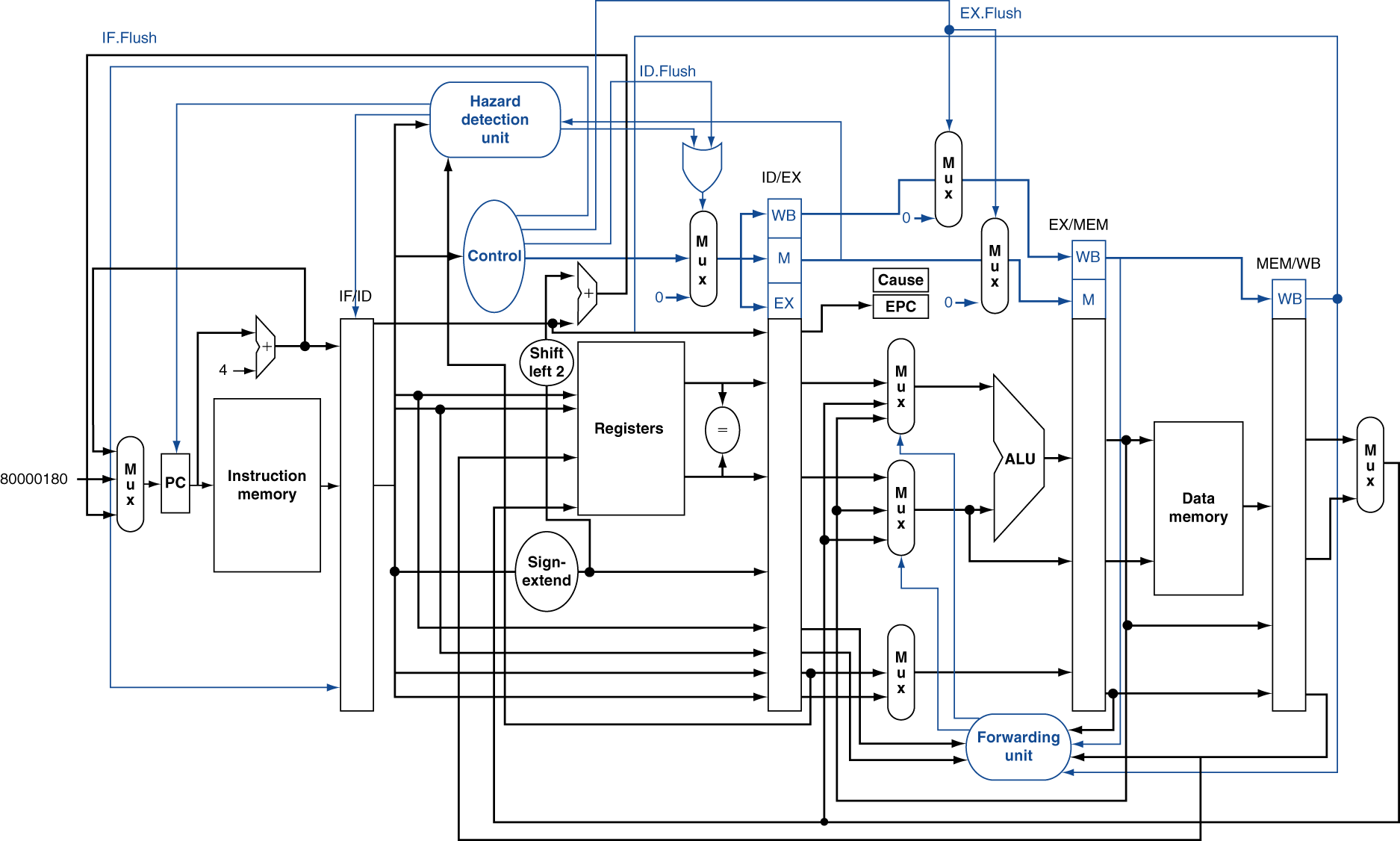 Chapter 4 — The Processor — 8
Core i7 Pipeline
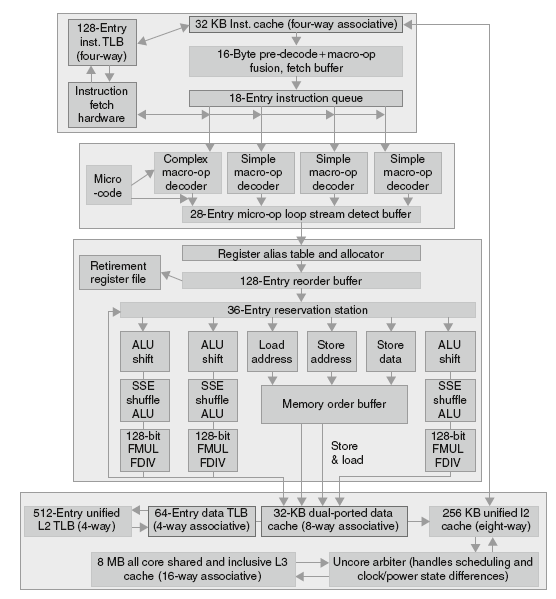 14 stages
Chapter 4 — The Processor — 9